শুভেচ্ছা
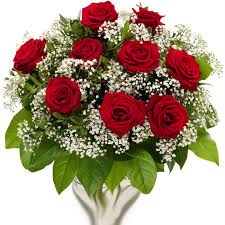 পরিচিতি
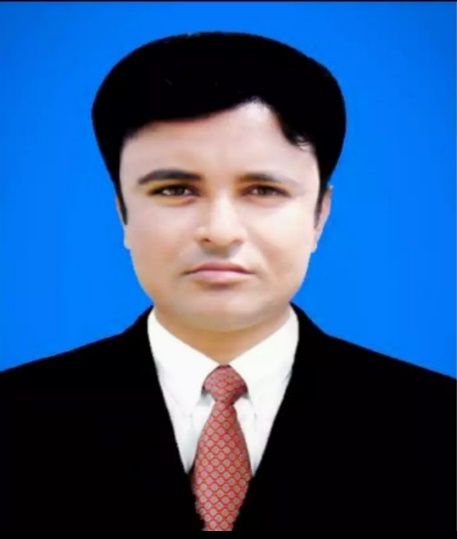 শ্রেণিঃ নবম
বিষয়ঃ বাংলাদেশ ও বিশ্বপরিচয় 
অধ্যায়ঃ তৃতীয়  
পঞ্চদশ পরিচ্ছেদ 
তারিখঃ ৩০/০১/২০২১
মোঃ জাহাঙ্গীর আলম
  সহকারী প্রধান  শিক্ষক
  দুর্গাপুর উচ্চ বিদ্যালয়
   আদিতমারী , লালমনিরহাট।
E-mail: jahangir7385@gmail.com
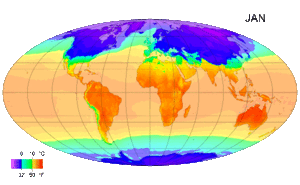 বাংলাদশের জলবায়ু
শিখনফল
১। বাংলাদেশের জলবায়ু কেমন ব্যাখ্যা করতে   পারবে ।
২। বৃষ্টিপাত ও তাপমাত্রার ভিত্তিতে বাংলাদেশের ঋতুকে কয়টি ভাগে ভাগ করা হয়েছে বর্ণনা করতে পারবে।
৩। বাংলাদেশের ঋতুগুলোর কার্যকারিতা বিশ্লেষন করতে পারবে।
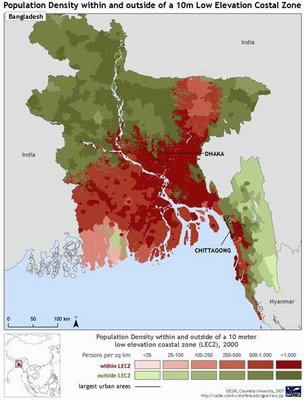 লালখান
লালপুর
বাংলাদেশের জলবায়ু  উষ্ণ, আদ্র ও সমভাবাপন্ন। সবোর্চ্চ তাপমাত্রা ৩৪ ডিগ্রী এবং সর্বনিম্ন তাপমাত্রা ১১ ডিগ্রী সেলসিয়াস।  সবচেয়ে বেশী বৃষ্টিপাত হয়   রাজশাহীর লালপুরে এবং সবচেয়ে কম বৃষ্টিপাত হয়  সিলেটের লালখানে ।
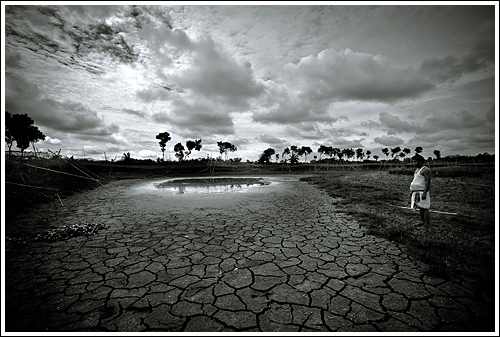 গ্রীষ্ম কালের ছবি
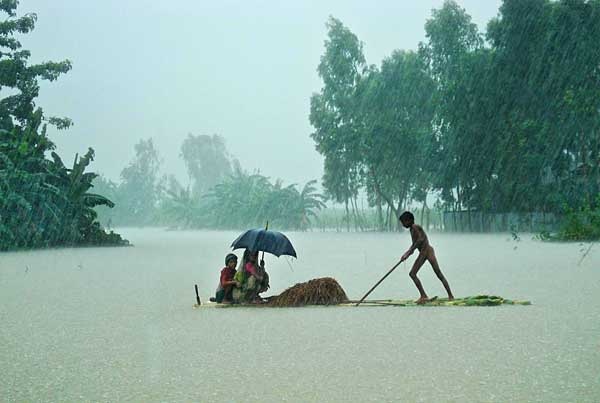 বর্ষা কালের একটি ছবি
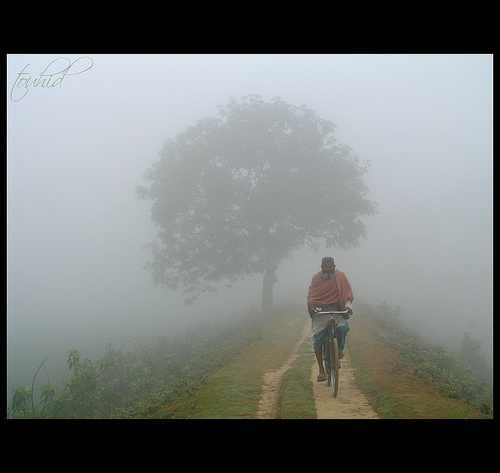 জলবায়ু
শীতকাল
গ্রীষ্মকাল
বর্ষাকাল
বাংলাদেশের জলবায়ুকে  তিন ভাগে ভাগ করা যায়।
মুল্যায়নঃ
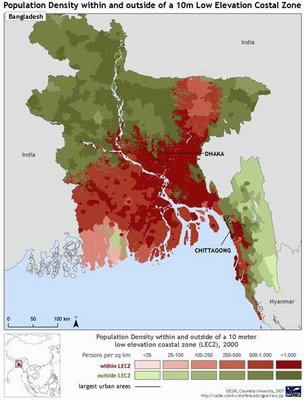 ?
?
লালখান
লালপুর
১।চিত্রে লালপুর ও লালখান দ্বারা কি বুঝানো হয়েছে তা বল।
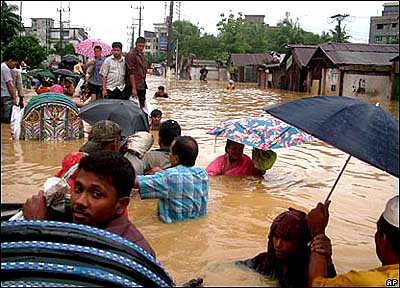 ২।এটি কোন ঋতুর ছবি, সে ঋতু সম্পর্কে সংখেপে লিখ।
3. বৃষ্টিপাত ও তাপমাত্রার ভিত্তিতে বাংলাদেশের ঋতুকে     কয়টি ভাগে ভাগ করা হয়েছে  ওকি কি উল্লেখ কর।
বাড়ির কাজ
ঋতু তিনটির মধ্যে কোন ঋতু বাংলাদেশের জন্য আশির্বাদ বলে তুমি মনে কর। যুক্তি দেখাও।
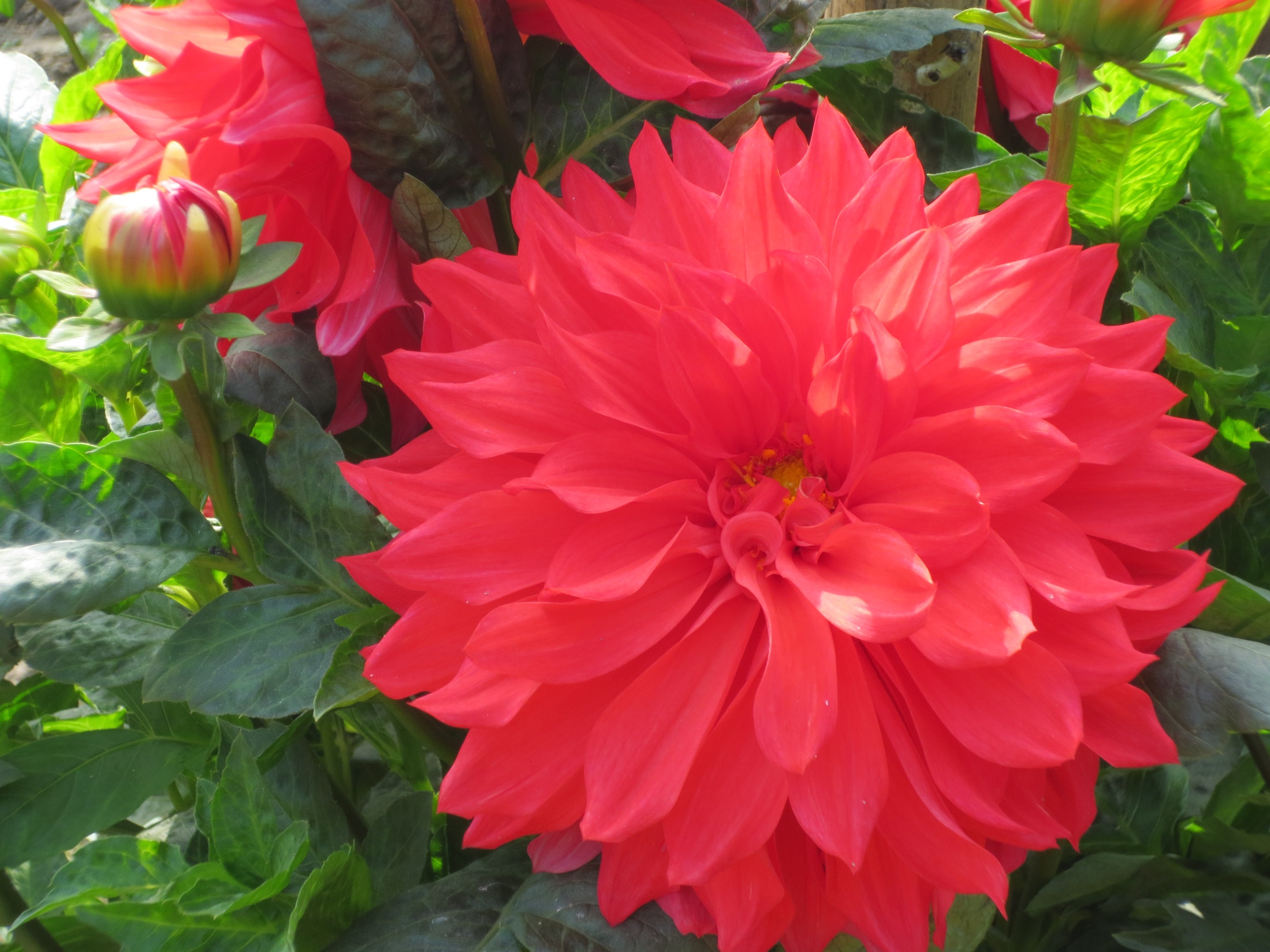